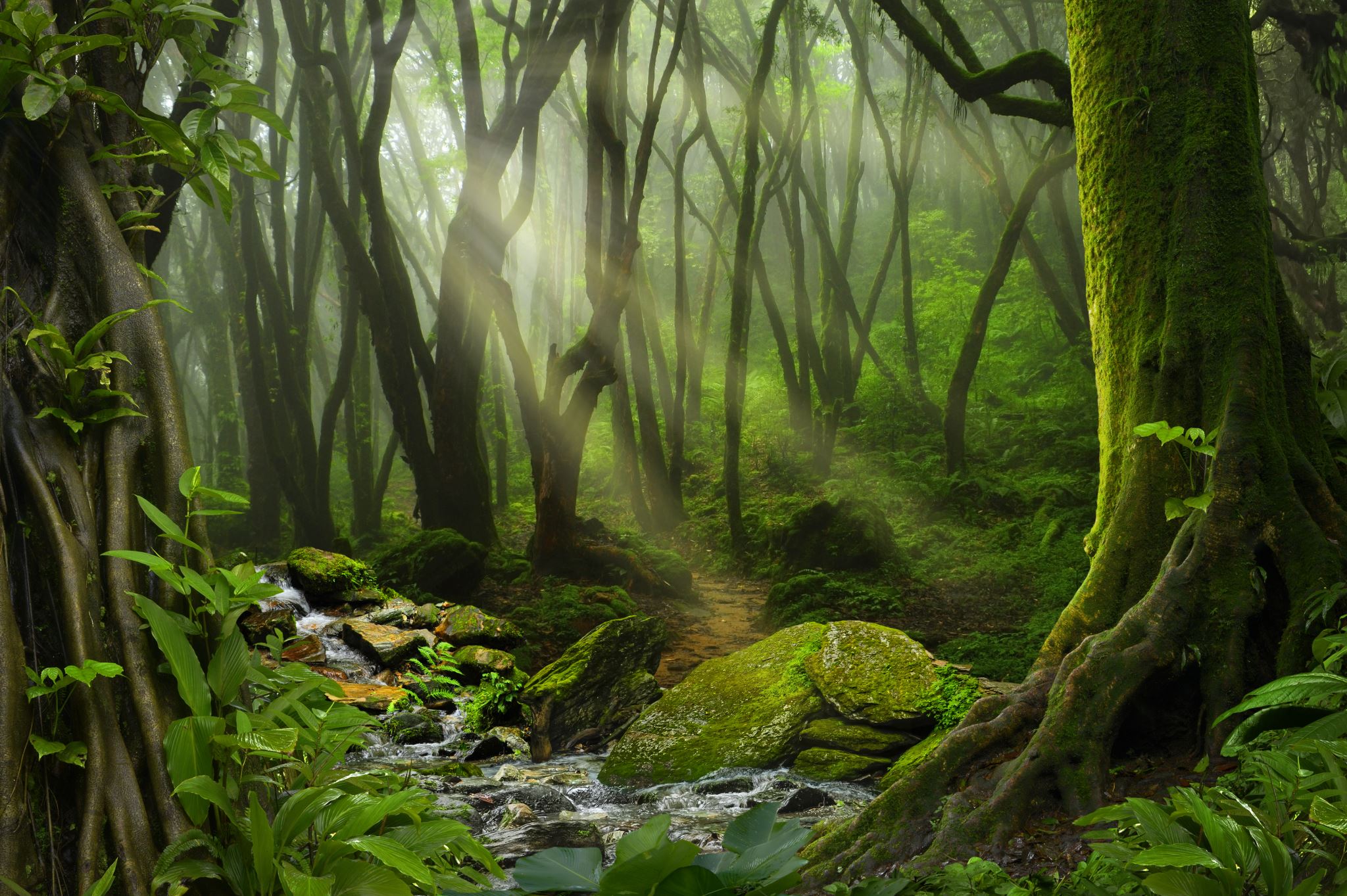 KUKUM, ATUK ET WAPKEla littérature amérindienne
Nela Lichková, 527229
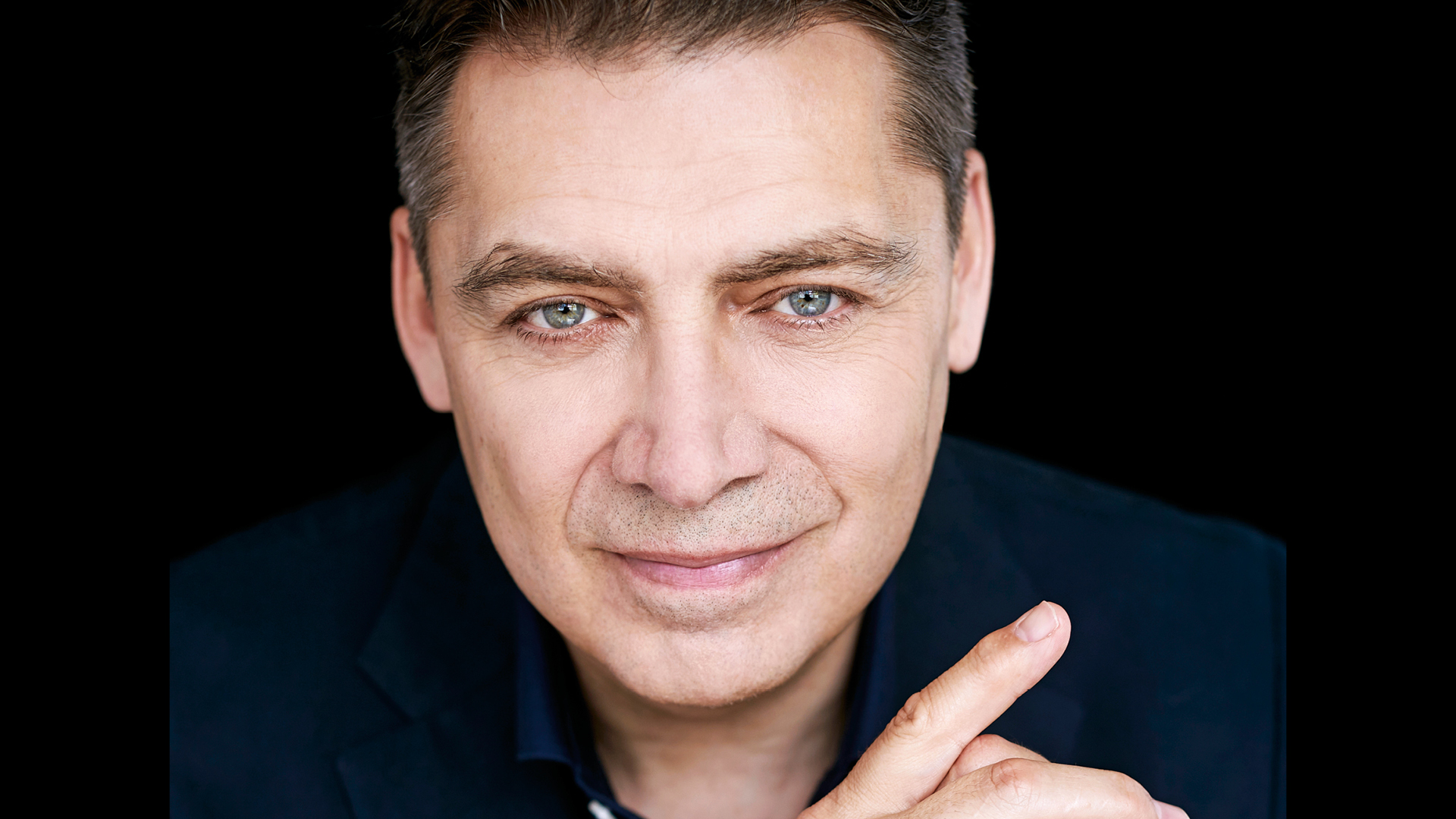 MICHEL JEAN
- né le 22 mars 1960
- un écrivain et journaliste québécois d’origine innue
- issu de la communauté Mashteuiatsh de Nitassinan 
- roman Kukum a reçu le Prix littéraire France-Québec
KUKUM : MICHEAL JEAN
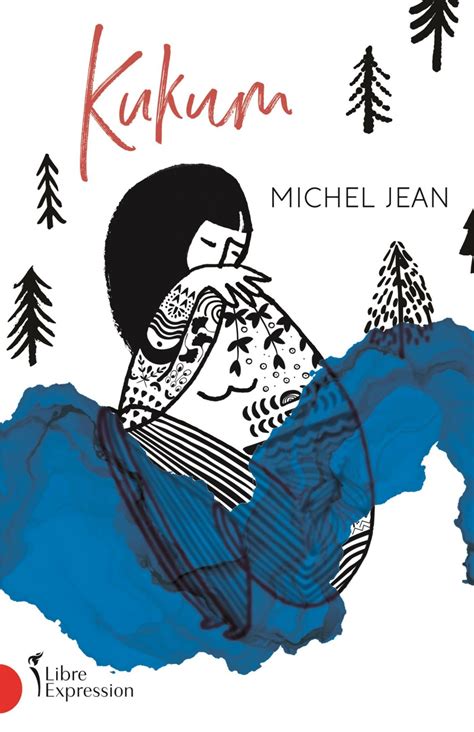 - écrit à la première personne
- histoire singulière de l’arrière-grand-mère de l’auteur 
- Kukum = grand-mère en innu
- Almanda, une orpheline québécoise d’origines irlandaises,        qui se marie avec un jeune innu et qui raconte sa vie
- changement de mode de vie, adhésion à une culture différente
- sédentarisation forcée des Innus
Thèmes importants
- le changement de culture, de mode de vie (pour l’amour)
- l’appréhension des vieux coutumes – folklore innu
 	- le savoir-faire traditionnel
- la nature, le lac, la liberté X l’enfermement
- la destruction de la vie innocente par des colonisateurs blancs  la chute du peuple innu (alcoolisme, violence, accidents)
- les enfants confisqués pour des internats écoliers lointains 
- la négligence du soin des réserves
ATUK, ELLE ET NOUS : MICHEL JEAN
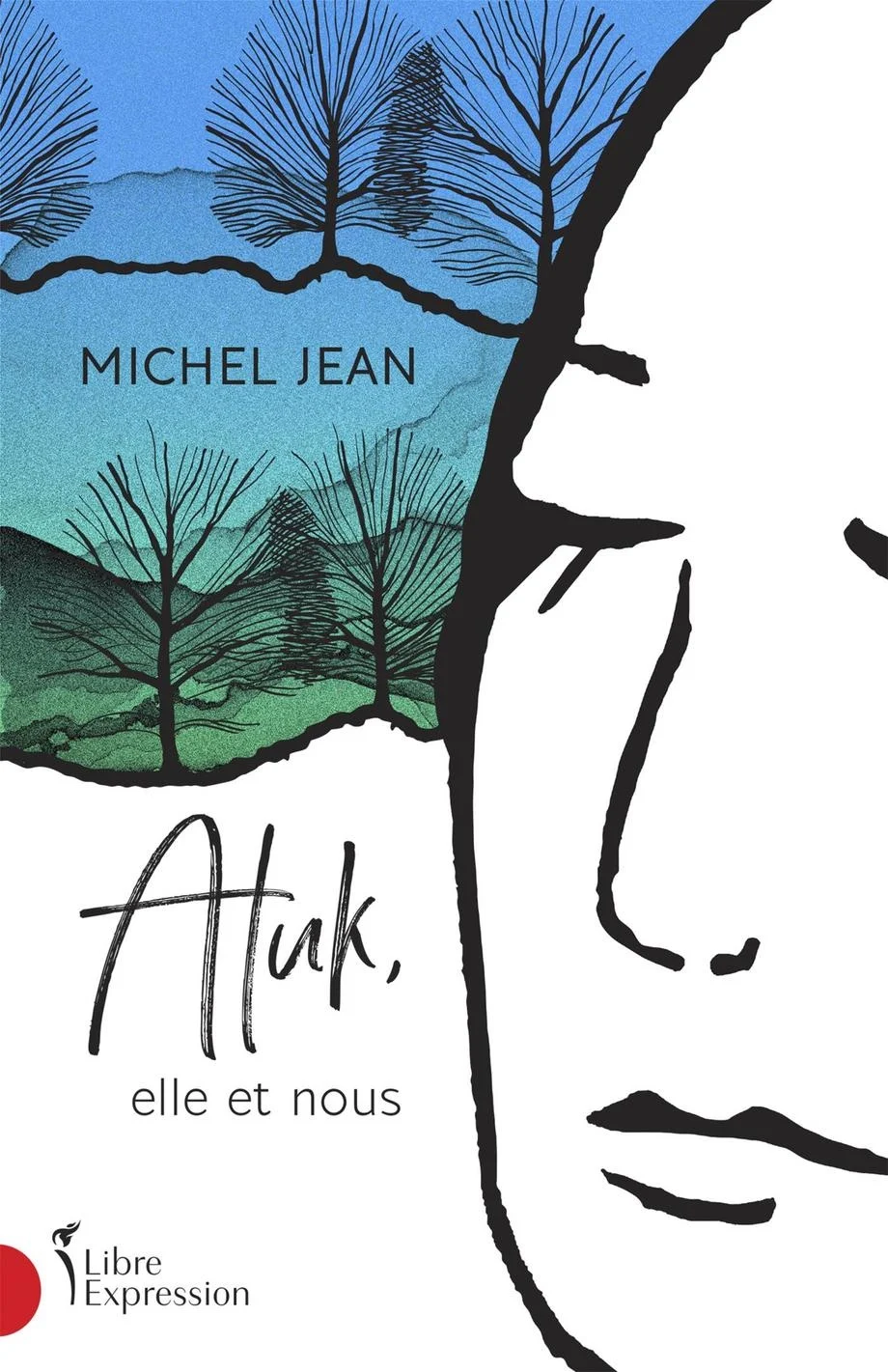 - deux points de vue qui alternent en chapitres : Michel et sa grand-mère Jeannette Gagnon/Shashuan Pileshish
- Atuk = caribou en innu
- la fille d’Almanda raconte son enfance dans les bois, elle change de vie après le mariage avec un homme blanc (contraire d’Almanda) : adhésion à une culture différente, exclusion du clan, pas reconnue comme une Innue
- Michel se pose des questions sur son identité autochtone
Thèmes importants
- l’exclusion de la communauté par son peuple et par l’État : elle n’est plus innue, non plus ses enfants
- le refus de l’identité autochtone pour se débarrasser de la haine raciste qui était montrée à ses enfants – Jeanette
- la réflexion de l’identité autochtone par Michel
- le lac admiré
- la pauvreté et la faim
WAPKE : MICHEL JEAN ET AL.
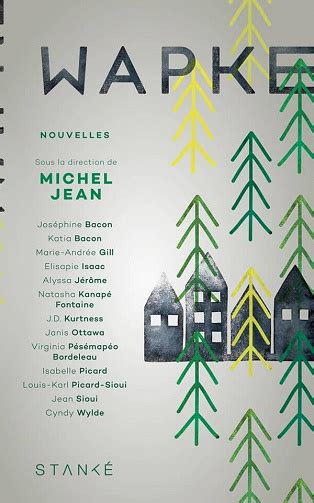 - des nouvelles de science-fiction
- quatorze auteurs innus qui imaginent le futur de leur population et celle de tous les humains
- Wapke = demain en innu
- des thèmes sociaux, politiques et environnementaux actuels
- critique coloniale trans-indigène
Thèmes importants
- dystopie : une catastrophe climatique, usine de saucisses humaines, le progrès maximal, des parties politiques absolutistes, le génocide des Innus
- utopie : le peuple innu revient dans le mode de vie d’avant
- nous pouvons remarquer la peur du futur comme pour la planète, comme pour les Innus
CONCLUSION
- les deux premiers livres se suivent, se ressemblent beaucoup, mais il y a un contraste
- les thèmes principaux abordés : l’identité, la nature, la crainte
- Atuk, Kukum : une vision un peu idéaliste de la vie de forêt
- nous pouvons comprendre tous ces œuvres comme un appel à la protection et à la réservation du monde innu
- les livres servent de témoignage des injustices produites aux Innus
MERCI POUR VOTRE ATTENTION!